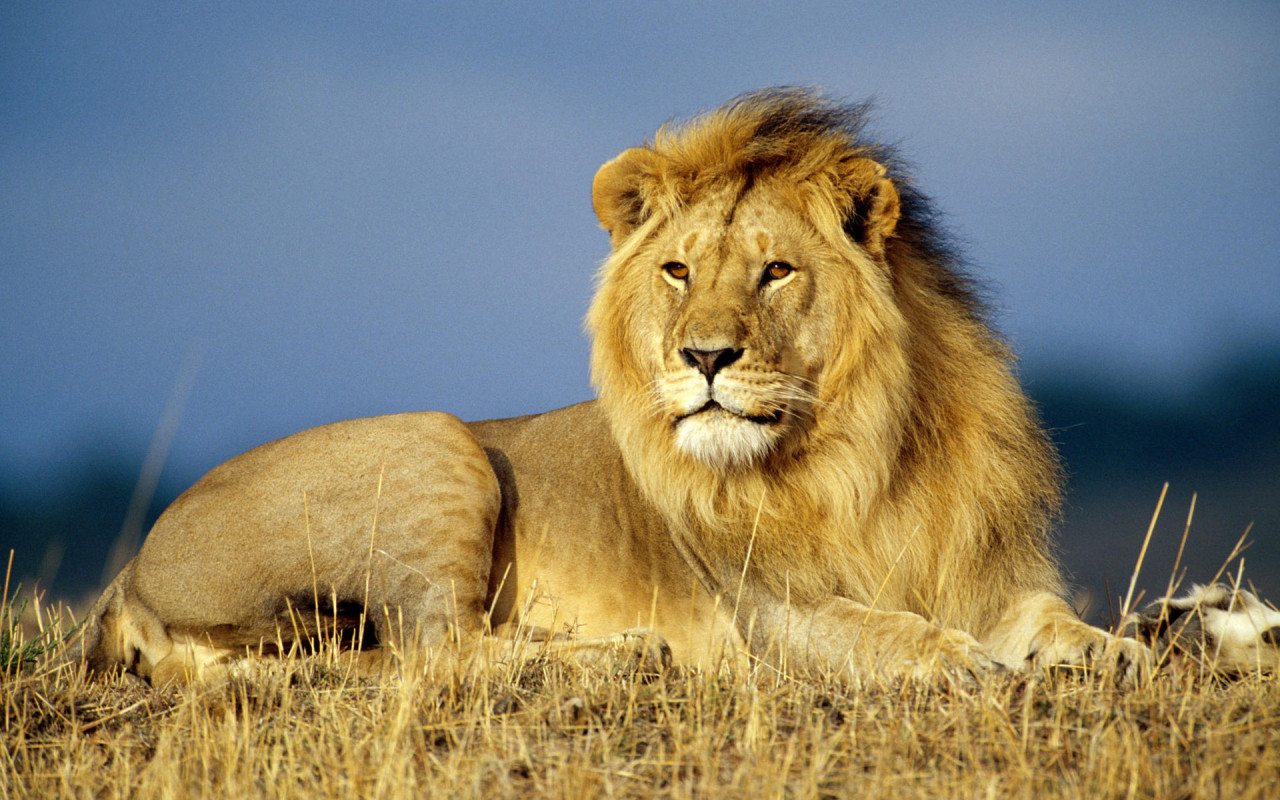 Lioo       LionsLions  like  to hunt.By Dara
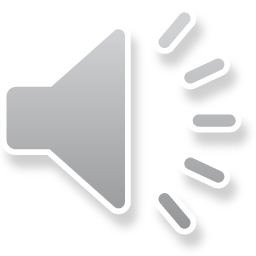